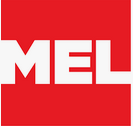 « La fibre optique
c’est quoi ? »
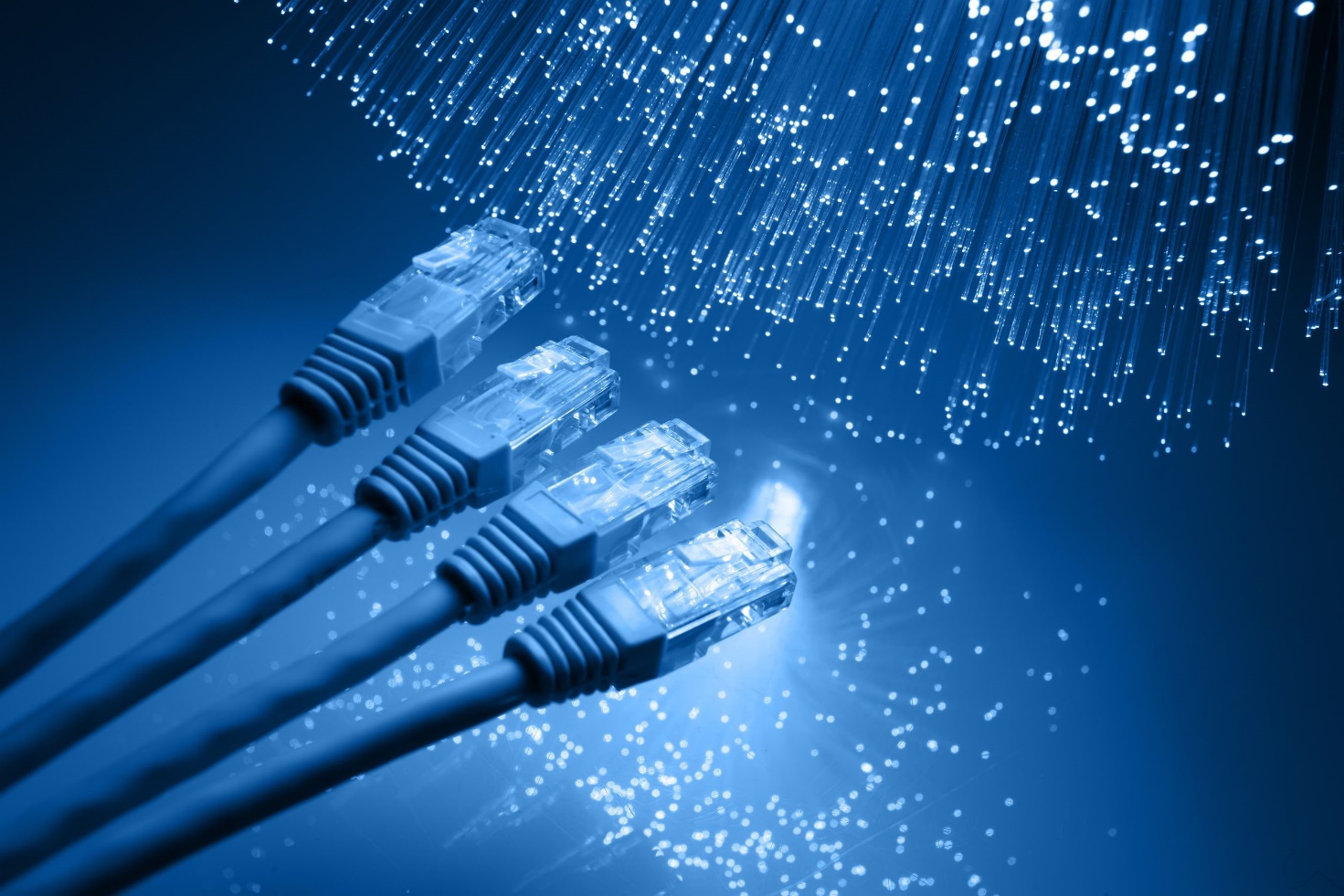 La fibre optique est un
fil de verre qui permet de transporter des informations à la vitesse de la lumière.
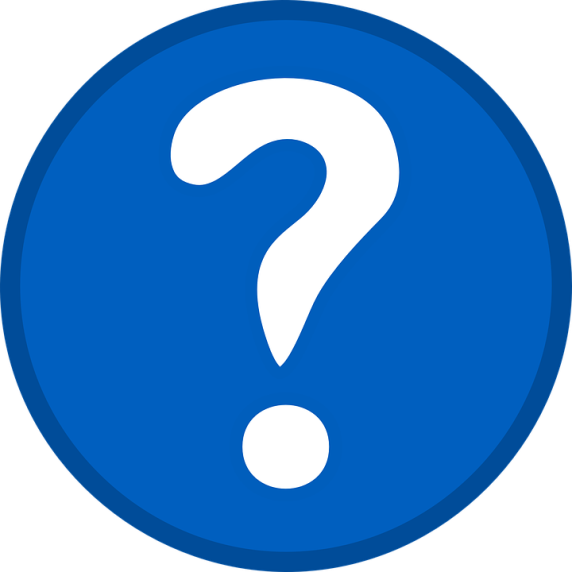 « Pourquoi passer
à la fibre ? »
Tous les membres de la famille peuvent
en profiter en
même temps !
Le débit internet est à minima 10x supérieur à celui du cuivre 
(box Adsl)
ADSL
FIBRE OPTIQUE
« Quels services
avec la fibre ? »
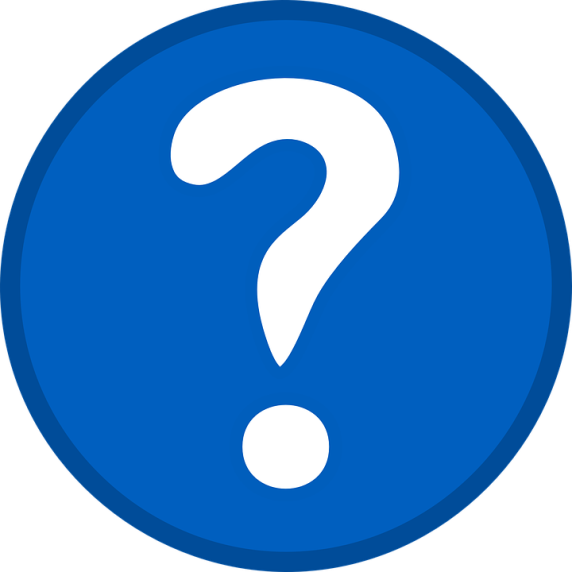 Internet très haut débit
Téléphonie fixe
Téléphonie mobile
Bouquets TV


Mais pas que …
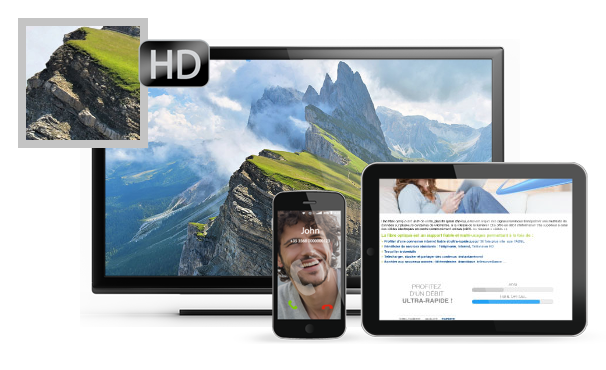 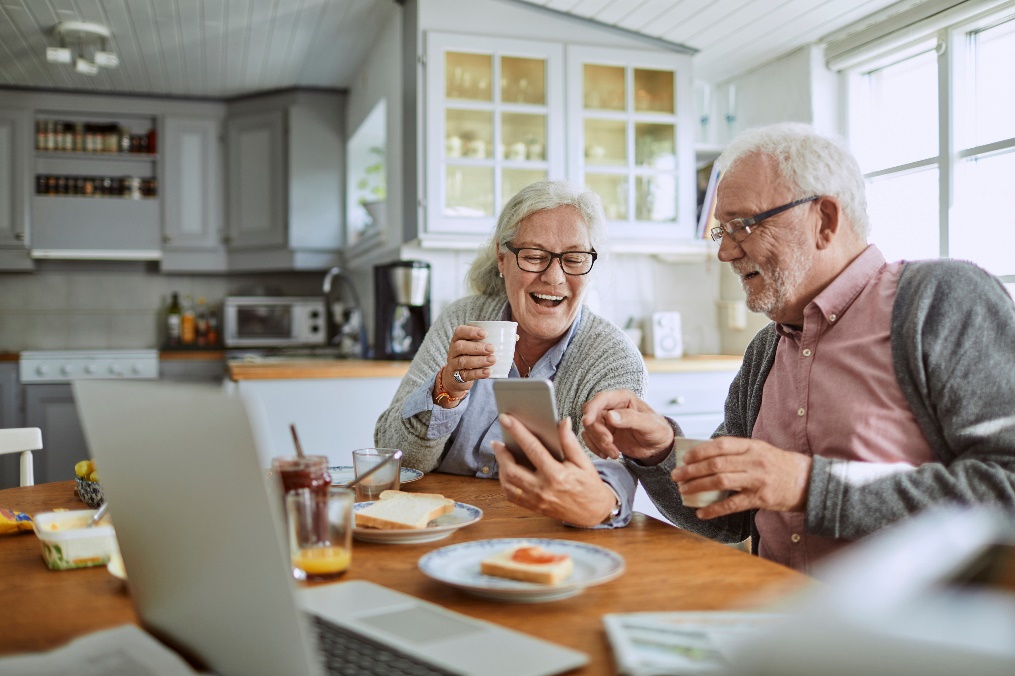 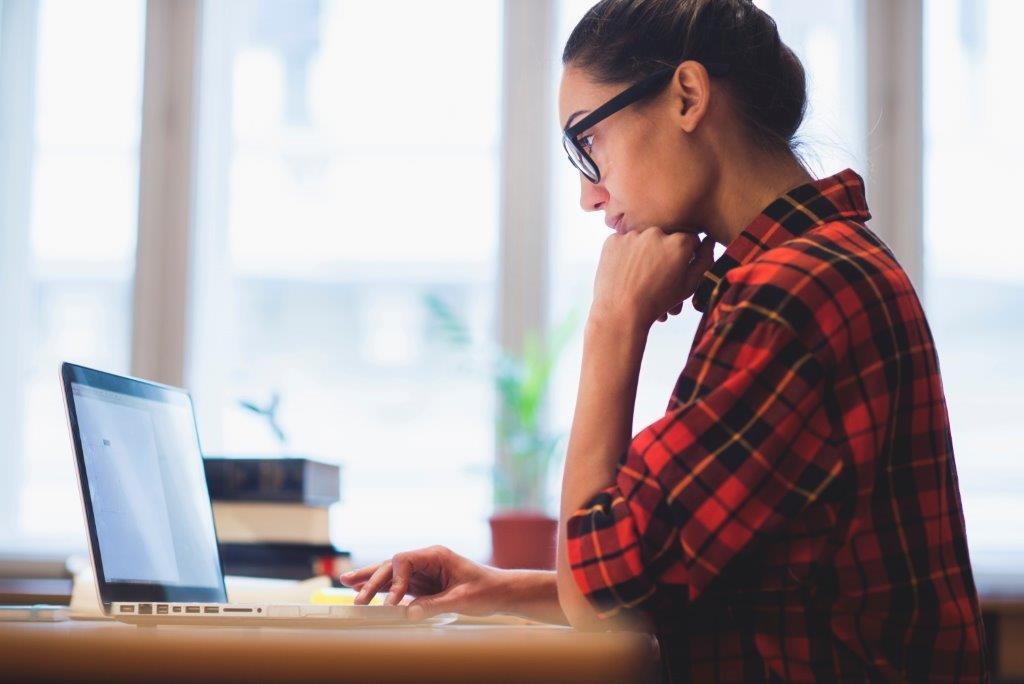 Travail à domicile
Domotique
Maintien des personnes âgées à la maison, etc.
« Comment se
raccorder à la fibre ? »
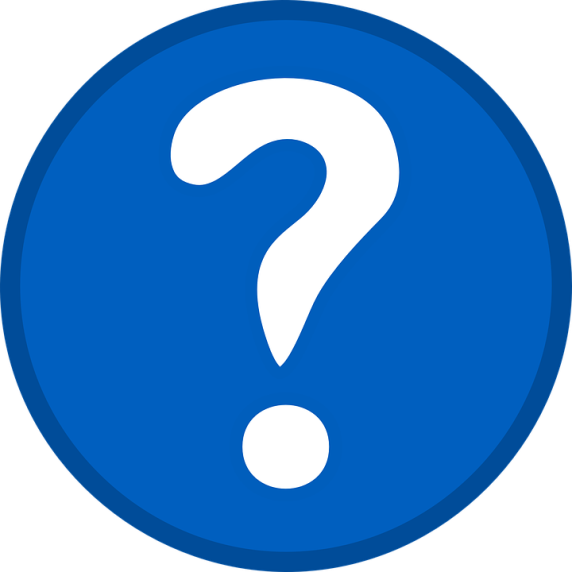 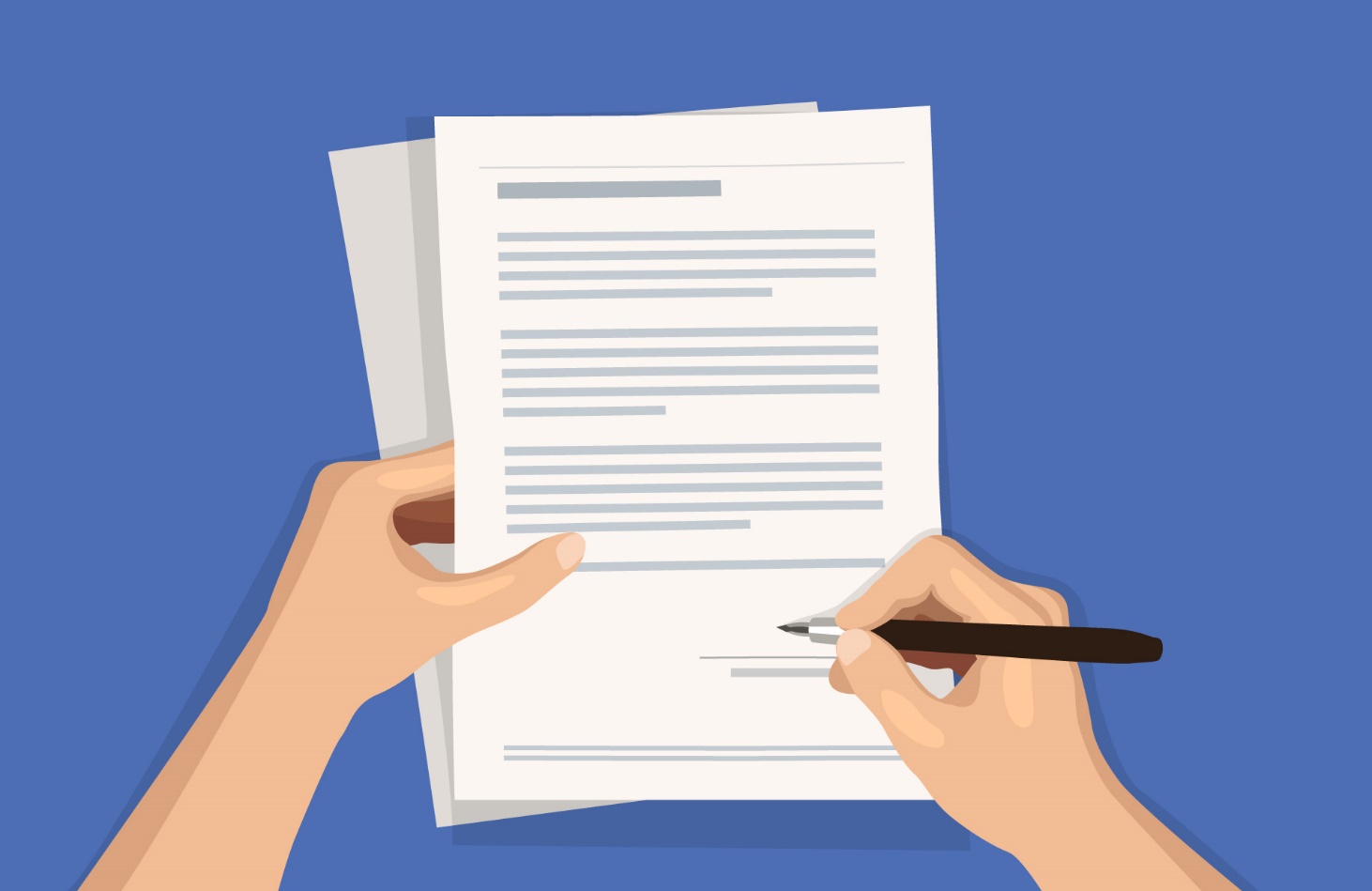 1
Abonnez-vous
auprès d’un opérateur fibre 
présent sur le réseau public
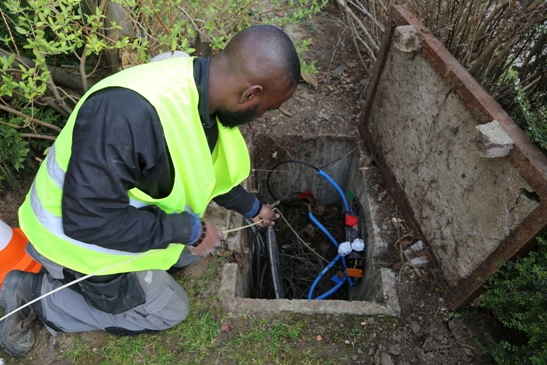 2
L’opérateur fibre raccorde votre logement en utilisant les gaines ou chemins existants.
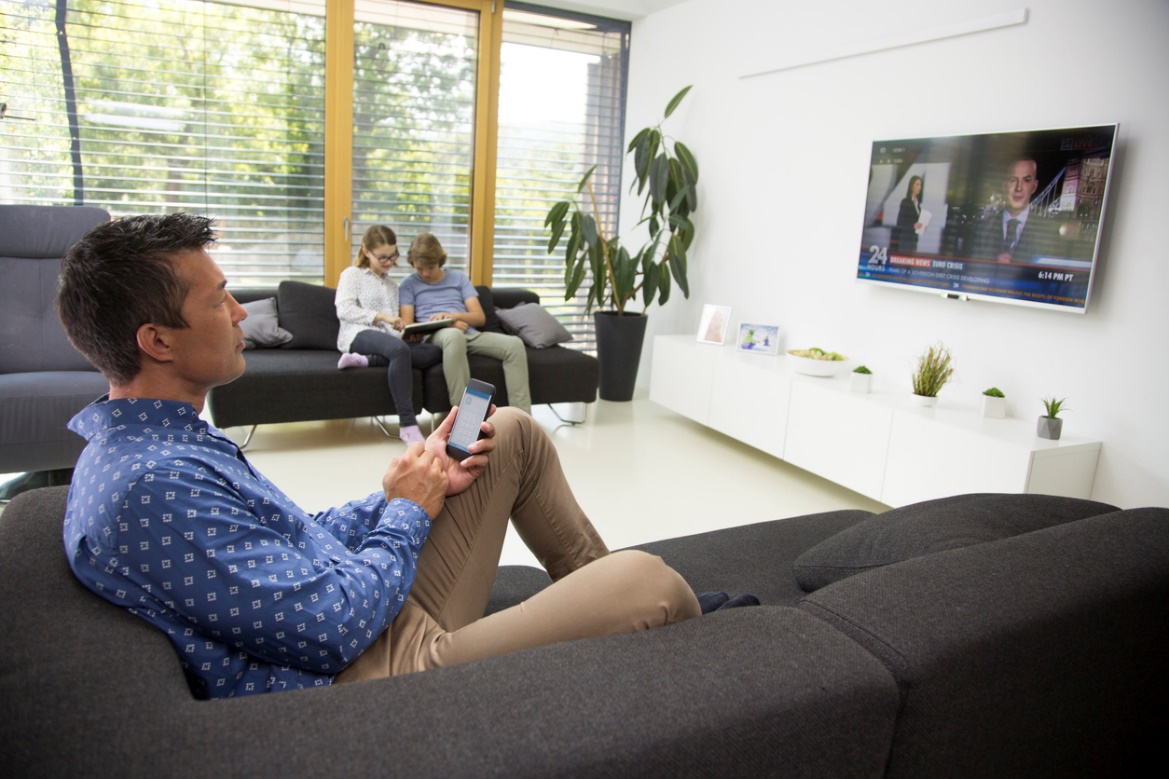 3
Vous installez la box de votre opérateur fibre et profitez du très haut débit !
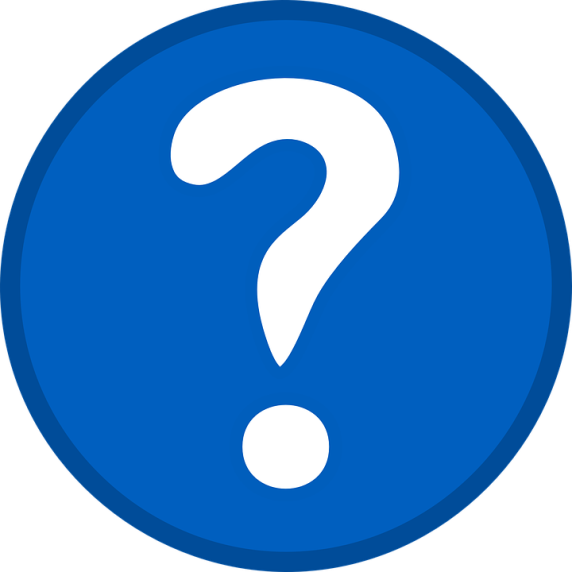 Pouvons-nous garder notre n° de téléphone fixe ?
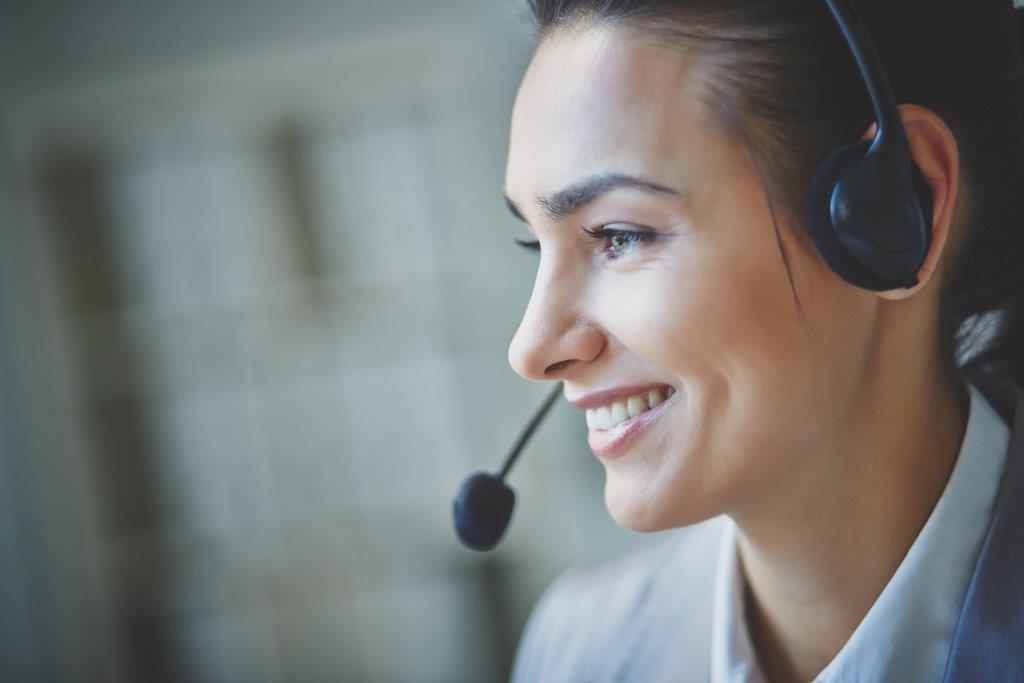 Oui !

Il suffit de demander
la « portabilité » à votre opérateur fibre.
« Pouvons-nous conserver 
notre ligne de téléphone fixe avec la box fibre ? »
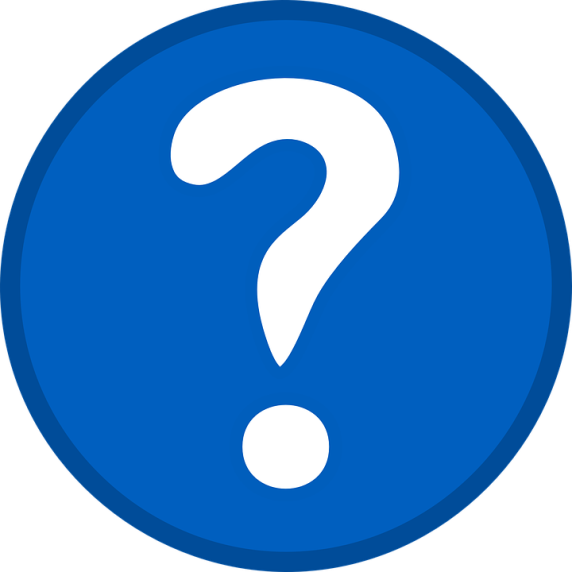 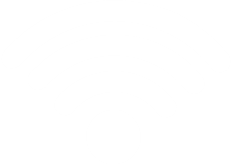 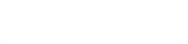 Oui !

Le réseau fibre est indépendant du réseau cuivre.
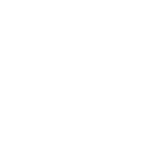 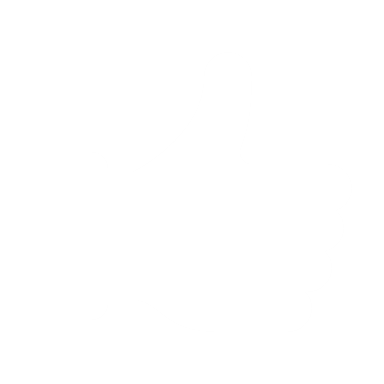 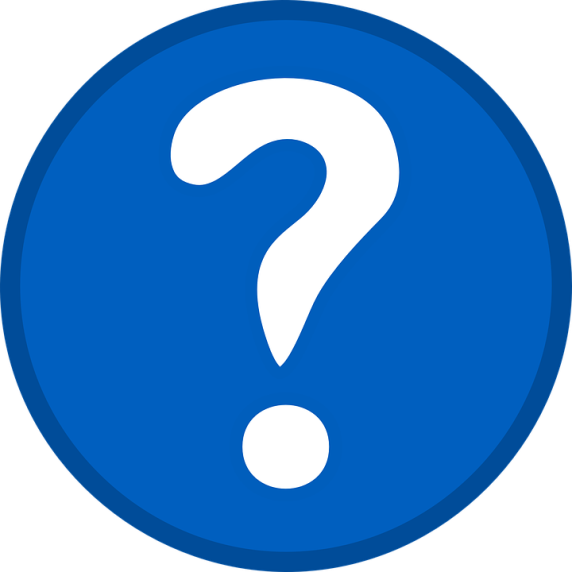 « Existe-t-il des offres tout inclus : Internet, TV, téléphone fixe et mobile ? »
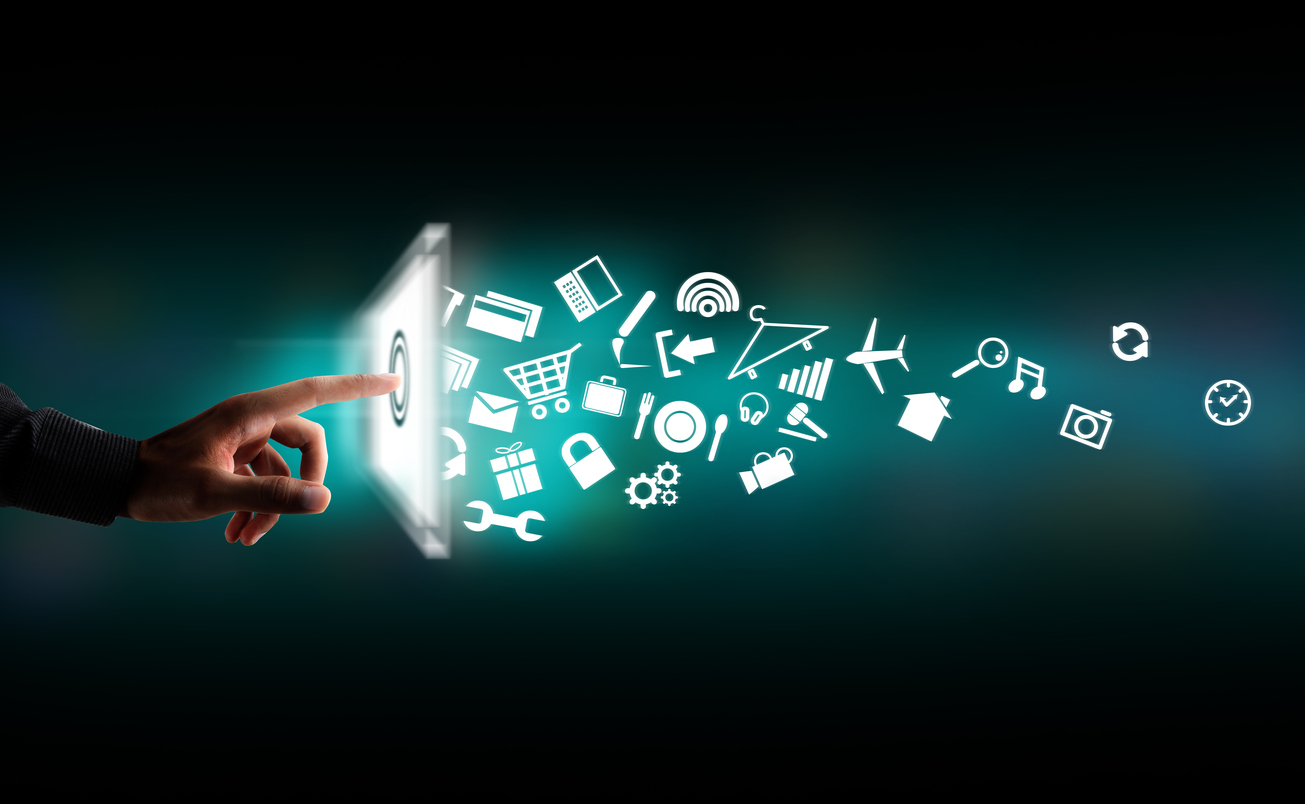 Oui !

Choisissez votre opérateur fibre
en fonction de vos besoins.
« Comment souscrire à un abonnement fibre auprès des opérateurs présents 
sur le réseau public? »
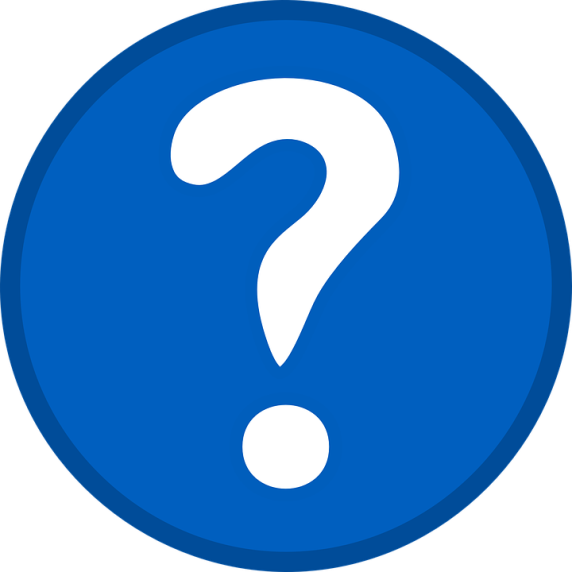 Testez votre éligibilité sur
www.covage.com